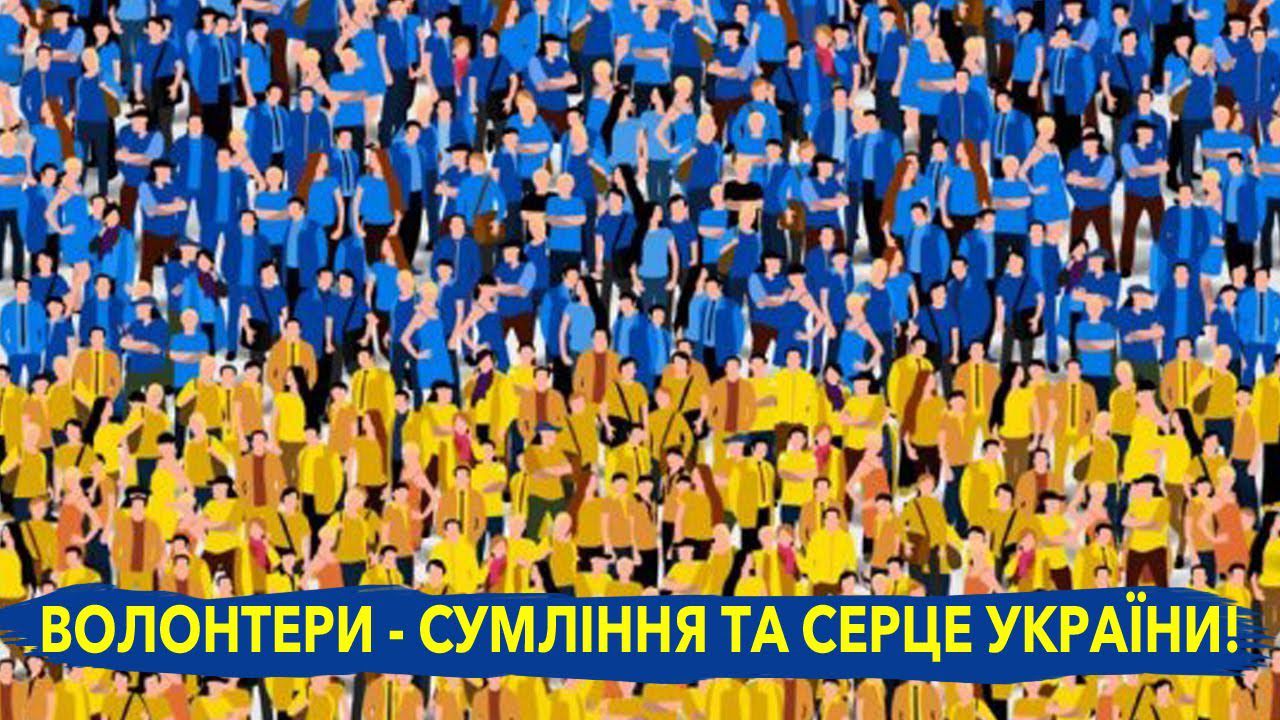 Волонтерство під час війни
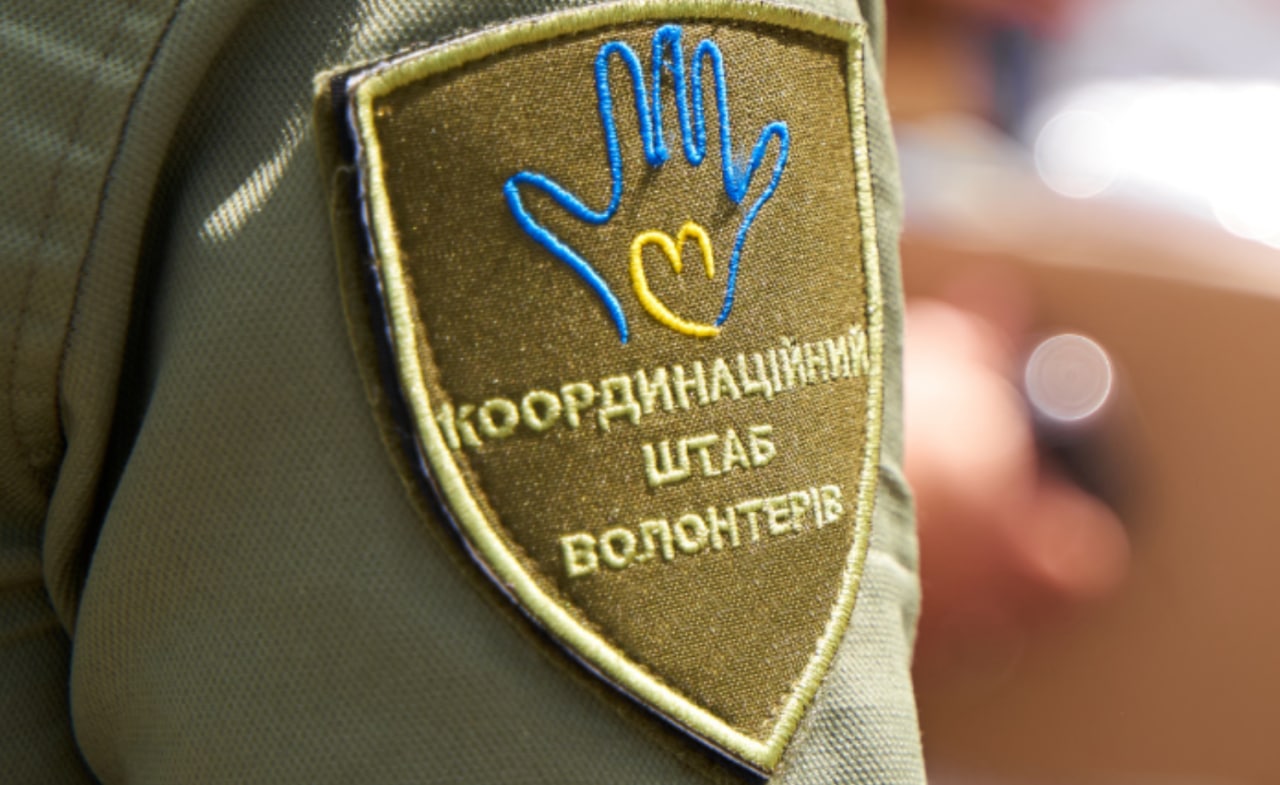 Чи підлягають оподаткуванню донати?
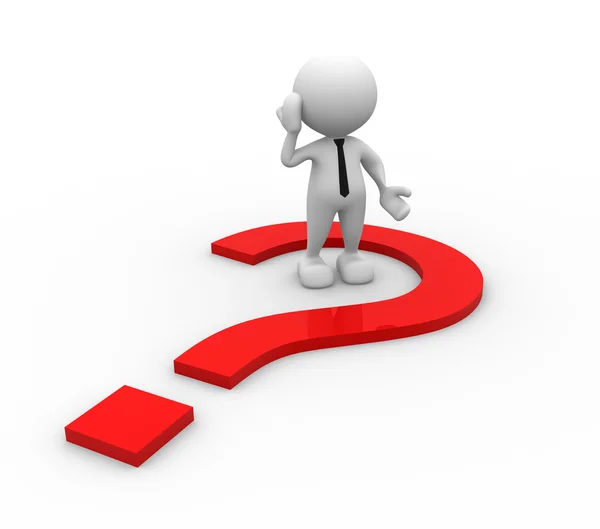 Якщо коротко, то відповідь – так. З точки зору податкового законодавства, для держави немає різниці між зібраними людиною донатами на пікап для ЗСУ та додатковими доходами за виконані роботи чи надані послуги.
Декларування відбувається за підсумками року у наступному за звітним році. Тобто, у 2023 році триває кампанія з декларування доходів за 2022 рік. Декларацію потрібно подати до 1 травня 2023 року, а до 1 серпня сплатити податки із задекларованих в ній доходів.
У яких випадках не потрібно сплачувати податки із зібраних донатів?
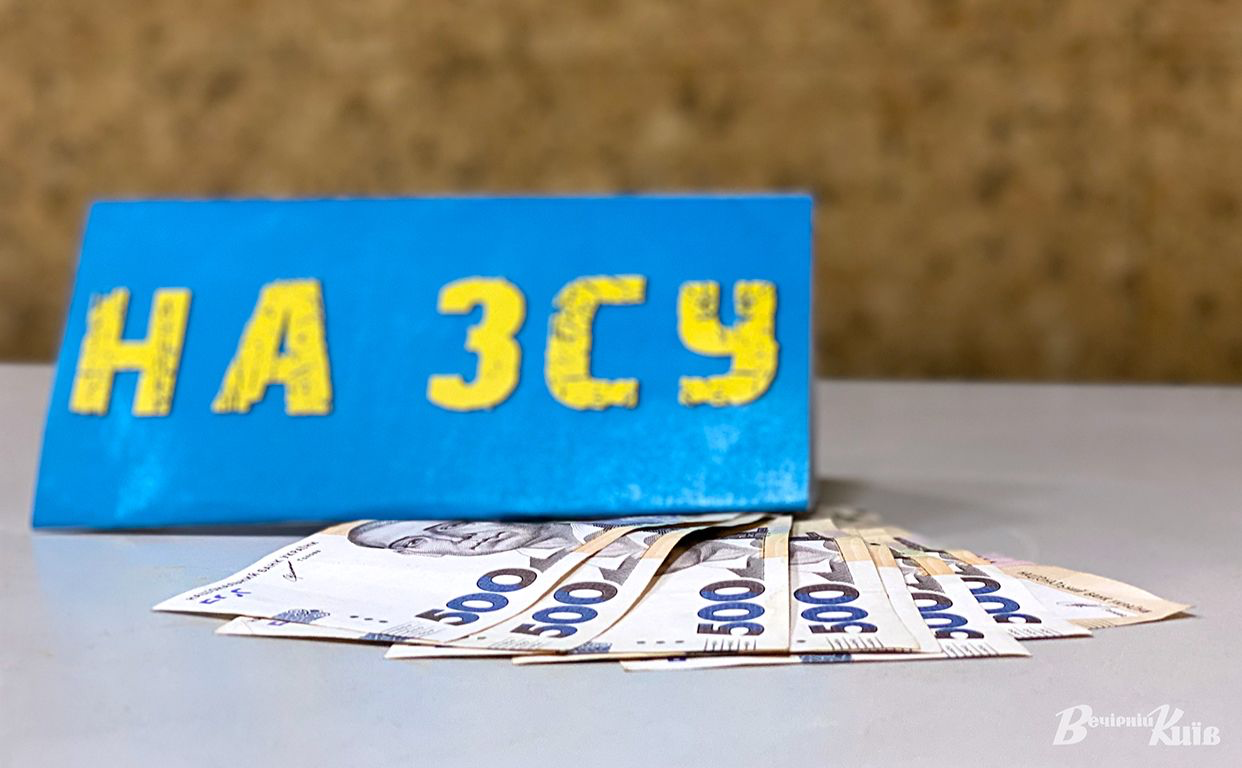 Єдиний легальний спосіб збирати донати на свій особистий рахунок та не сплачувати з них податків – зареєструватися у державному Реєстрі волонтерів. 
В іншому випадку, збір коштів без декларування та сплати з них податків вважатиметься порушенням податкового законодавства, яке тягне за собою фінансову, адміністративну та навіть кримінальну відповідальність.
 Ще один варіант збирати гроші для Сил оборони і не мати при цьому проблем з податковою – створити благодійну організацію чи благодійний фонд і збирати кошти вже на його рахунки. Однак такий шлях набагато складніший та передбачає додаткові бюрократичні процедури.
Що має робити зареєстрований волонтер?
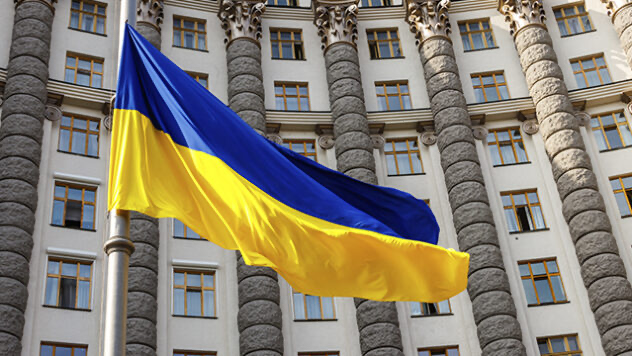 Підтвердження використання коштів
Одним з проблемних питань волонтерської діяльності є питання: чи повинен благодійник-фізична особа, який внесений до Реєстру волонтерів, отримувати і зберігати документи, які підтверджують надання благодійної допомоги особам, визначеним п.п.165.1.54 ст.165 Податкового Кодексу України? 
Так, підтверджуючі документи витрат волонтера доводять цільове використання зібраних коштів, і таке підтвердження може знадобиться як для держави, з метою звільнення волонтера від оподаткування, так і для людей, які перераховували волонтерам гроші і хочуть отримати звіт про їх використання. 
Важливо!  Якщо частину коштів волонтер витратив на забезпечення волонтерської діяльності, наприклад, відремонтував автомобіль, придбав бензин чи їжу, здійснив оплату готелю для проживання, ці витрати обов’язково мають бути підтверджені документально!    
Винятком є необов’язковість документального підтвердження витрат волонтерів у період з 24.02.2022 року по 01 травня 2022 року, згідно п.29 підрозділу 1 розділу ХХ Податкового Кодексу України.
Зокрема, в 2023 році – за попередній рік, потім у 2024 році – за 2023 рік, волонтеру потрібно подати Податкову Декларацію про майновий стан і доходи до Державної Податкової служби України, і в цій Декларації вказати усі доходи, які фізична особа отримала як волонтер. 
Кінцевим строком подання Декларації за 2022 рік є 01 травня 2023 року. 
Сума, яку фізична особа отримала на особисту картку для ведення волонтерської діяльності, вказується в розділі 3 Декларації, п.п. 11, 11.3. В свою чергу податкова служба може запитати у волонтера підтвердження, як ці кошти були отримані і на що вони були витрачені. Тому при внесенні суми отриманих грошових коштів в податкову звітність бажано вказати ті кошти, які можливо підтвердити. 
На даний час волонтерам недостатньо просто зібрати кошти і передати їх тим, хто цього потребує, чи купити на них обладнання, ліки, товари, які необхідні армії чи постраждалим особам. Для уникнення у подальшому проблем з державою або податковою службою потрібно виконати усі перелічені вище умови, при яких особових обов’язків волонтери не набувають, але мають значні пільги при сплаті податків.
Подання декларації про майновий стан і доходи за звітний період
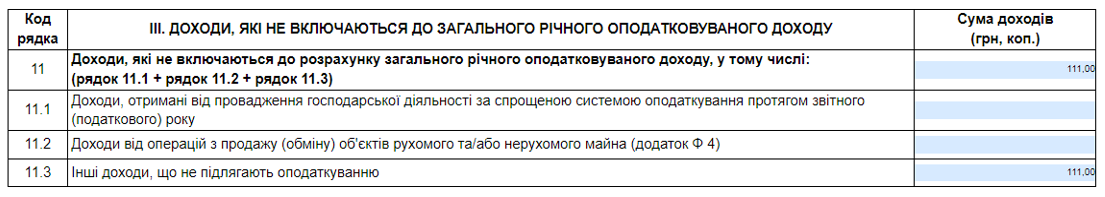 Податкові пільги й знижки для громадян: хто може отримати кошти та як скористатися правом
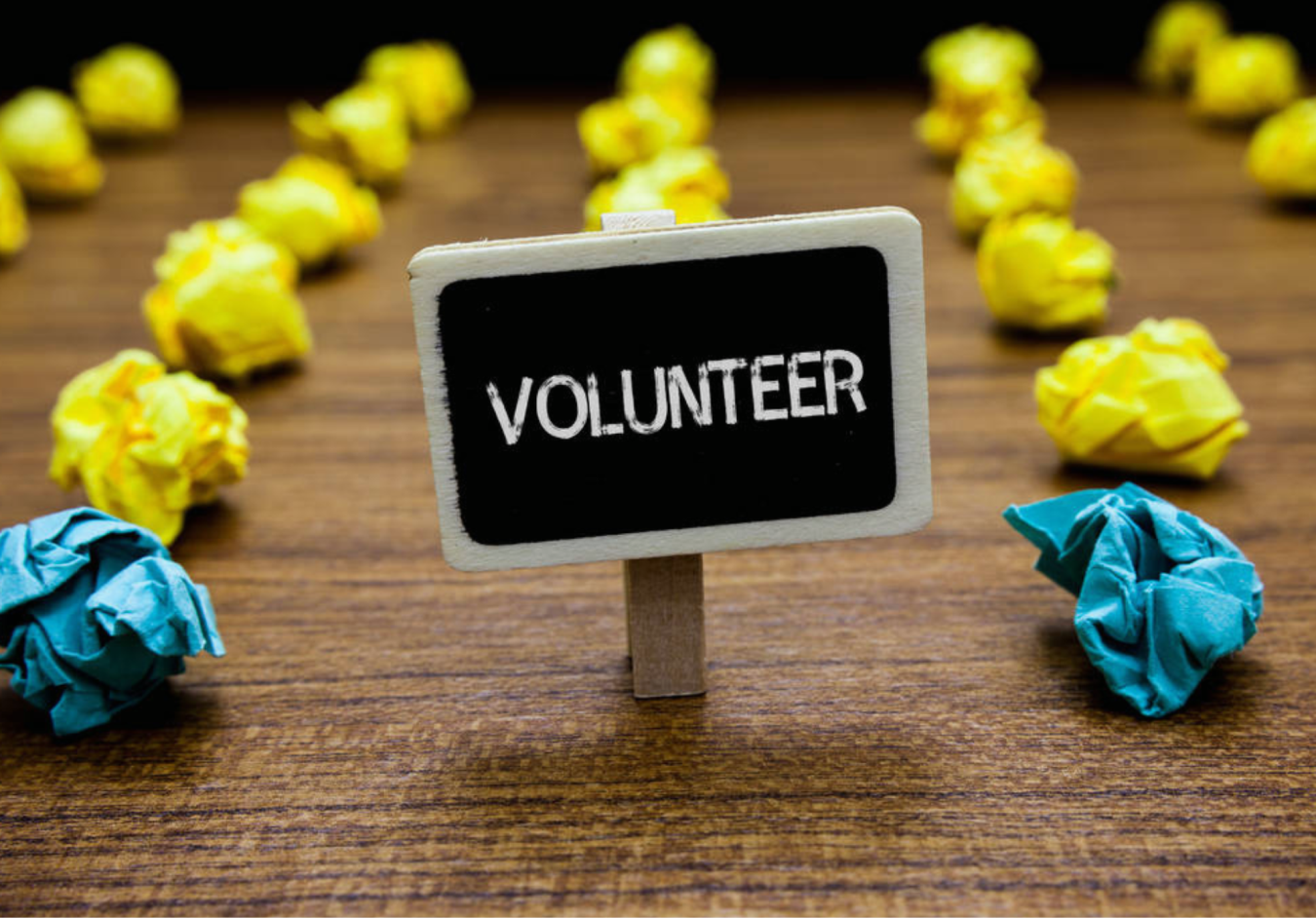 Декларування може стати у пригоді і тим українцям, які протягом минулого року донатили волонтерам. Зокрема, витрати на благодійні внески неприбутковим організаціям також підпадають під податкову знижку, але у сумі, яка не перевищує 4% від річного доходу.
Тобто, якщо у 2022 році людина щомісяця отримувала по 20 тис. грн. (річний дохід складає 240 тис. грн.), то податкову знижку можна зробити лише з донатів на загальну суму 9,6 тис. грн. за весь рік (і повернути таким чином з бюджету 1728 грн.).
Важливо, що податкова знижка поширюється лише на донати, здійснені неприбутковим організаціям, які підпадають під низку критеріїв, перерахованих у  кодексі.
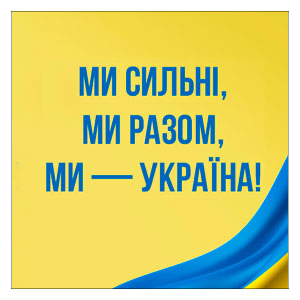 Слава  Україні!